الأنظمة التمثيلية في البرمجة اللغوية العصبية
الأنظمه التمثيلة فى كتاب البرمجة اللغوية العصبية هى المظهر الذى نستقبل به البيانات من العالم الخارجي ونخزن فيها البيانات على الذاكرة ونستعديها بنفس النسق .
والأنظمة التمثيلية ثلاثة أشكال البصرى والسمعى والحسي.
ويلغب علينا واحد من الأنظمة غير أن يكمن فينا جميع الأنظمة .
منافع النسق التمثيلى
كلماته تثبت أن نظامه
الفقرات اللغوية اللغوية
المحاولة تستخدم فيها جميع الأنظمة فى المنصرم
إيحاء يقظه
البرمجة الإعلامية
رؤيا فى وقت ما بكل الأنظمة صوت صورة واحساس  
ما هو التفاوت بين الفرد البصري والسمعي والحسي ؟
:الفرد البصري
كلماته فورية ومتقاربه ونبرة صوته عاليةحركه يده عالييتحرك بشكل سريعيحب التفوقاجتماعى بشكل كبيرً
:الشخص السمعى
نبرة صوته متوسطهالحركة متوسطهيتحدث بأسلوب تشريح الخطاب
:الشخص الحسي
صوته هابط وهادئالمفردات بعيده عن بعضها القلةبطئ التنفس
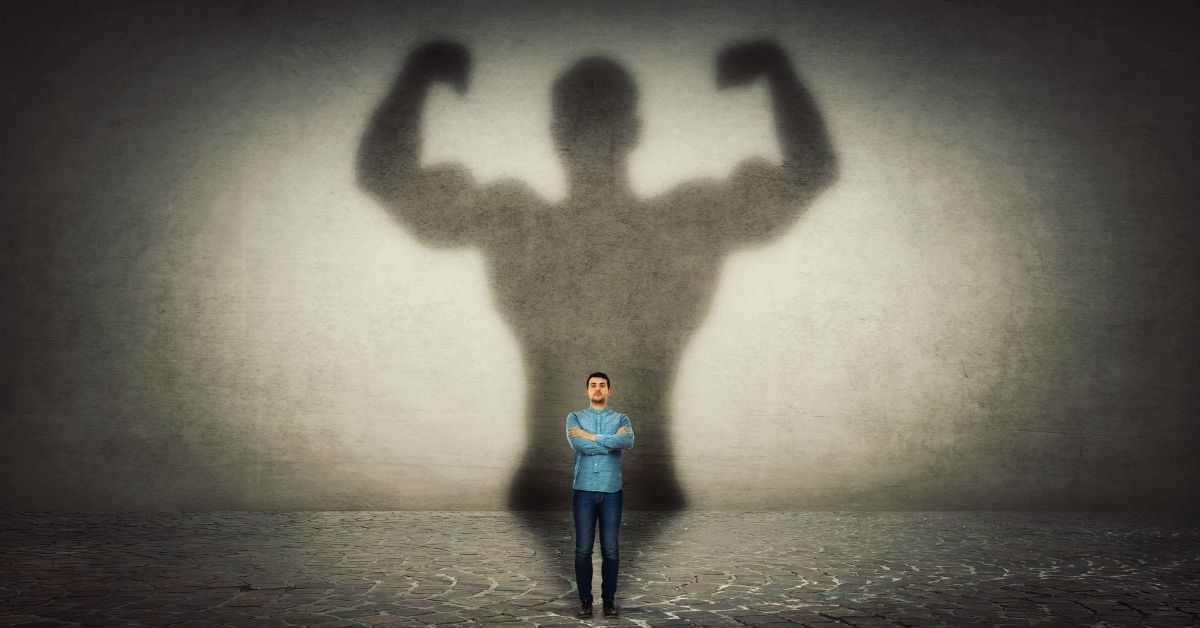 ويجب علينا التفريق بينهم
لإدراك الأخرين والتعامل مع الأخرين وفق أنظمتهم وهكذا ارتفاع الألفة . التخابر الواعى واللاواعى للإنسان فى كتاب البرمجة اللغوية العصبية
الذهن الواعى : يستوعب 7(+) أو (-) 2 معلومة فى الثانيةالذهن الباطن : يستوعب 2 1,000,000 من البيانات فى الثانيةالذهن الواعى يعى ما ينتج ذلك الأن ويتعامل مع شئ فرد فى وقت بعينة قدراتة محصورة وهو منطقى ومحلل ومتكلميفطر بأسلوب متتالية مثل 1و2و3و …. الخ يقوم ببرمجة الذهن اللاواعى
الذهن الباطن لا يدرك الموضوعات ويتعامل مع كل شئ فى وقت شخص إمكانياته لا مقيدة وهو تخيلى ومبتكر وصامتيفكر بأسلوب تلقائية ويربط البيانات الحديثة ببساطة يقوم بتخزين جميع البيانات ومسئول عن سائر تحركات الجسد الداخلية والخارجية الوصلة الذهنى فى كتاب البرمجة اللغوية العصبية

ما هو الوصلة الذهنى ؟
فى أى وقت يكون فيه الواحد فى شأنه من الإنفعال القوى ويكون ثمة ايضا فى نفس الزمان منبه كأغنيه مثلا أو عطر محدد أو صورة فيتم بذاك الربط عصبياً بينهما بحيث إنه إذا سمع الواحد مثلاً نفس الأغنية فى أى وقت أخر فهى ستفجر نفس الإحساسات مرة ثانية .
الوصلة الذهنى ( بصرى ، شمي ، تزوقي ، سمعي ، حسي )
يتخطى الإنسان فيما يتصل ذهنية محددة وفى نفس الدهر ينشأ منبه أو محرض ويتم إرتباطاً بينهما وحينما يتضح إحدهما نتذكر الأخر فحياتنا عامتها علاقات
الاسم وصلة سمعى ، الصورة وصلة بصرى ، اللمس وصلة حسي
ويذكر أيضاً فى كتاب البرمجة اللغوية العصبية أن هنالك علاقات رهبة وتنتشر من نفس نوعه وفق المسعى ، والتجربة تتبدل وتتطور إذا كانت مسعى عميقة
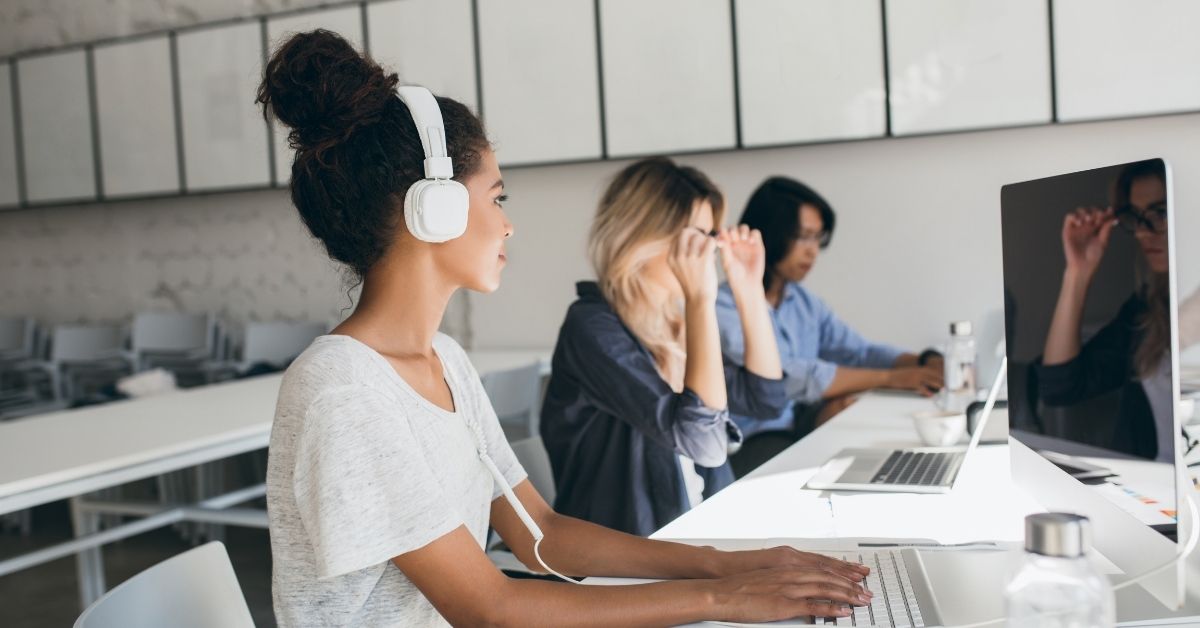 ما هى المفاتيح الأربعة للعثور على الوصلة ؟
الشدة : ينبغي أن تكون فيما يتصل نفسية شديدة الشدةالموعد : يقتضي أن تبلغ المشاعى الى ذروة قوتهاالمفاضلة : يلزم أن يكون الوصلة متميزاً للحالة المطلوبة وإن يكون على يد واحدة من الحواس الخمسةالتكرارية : يلزم أن يكون الربط سلس الإستخدام مرات غفيرة لهذا إختر وصلة صاحب إشارة أو مقصد فيما يتعلق لك